A Política de Conteúdo Local no Setor de Óleo e Gás
Um breve histórico processual no TCU
Marcelo Rodrigues Alho
 Auditor-Chefe  da Unidade de Auditoria Especializada em Petróleo, Gás Natural e Mineração
Histórico de Processos
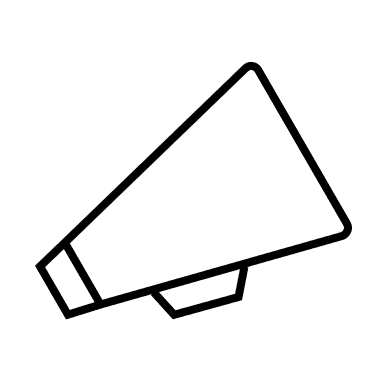 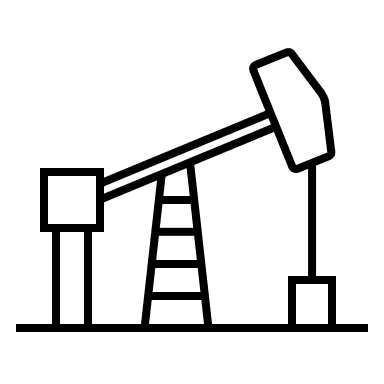 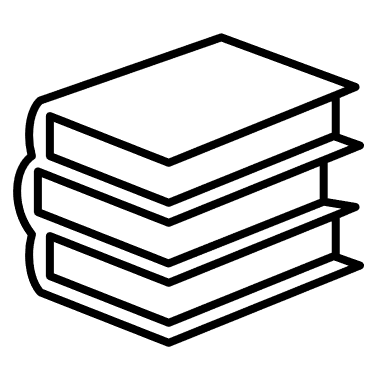 AUDITORIA OPERACIONAL
(TC 016.701/2011-9)
Acórdão 2.815/2012 – TCU/Plenário
DENÚNCIA
 (TC 029.118/2018-2)
Acórdão 2.416/2020 – TCU/Plenário
PROCESSO DE PRODUÇÃO DE CONHECIMENTO
 (TC 021.851/2023-9)
2019
2015
2011
2023
2018
PRESTAÇÃO DE CONTAS ORDINÁRIA (TC 002.152/2019-3)
Acórdão 11.058/2021 – TCU/2ª  Câmara
AUDITORIA OPERACIONAL/ MONITORAMENTO
 (TC 030.511/2015-1)
Acórdão 3.072/2016  – TCU/Plenário
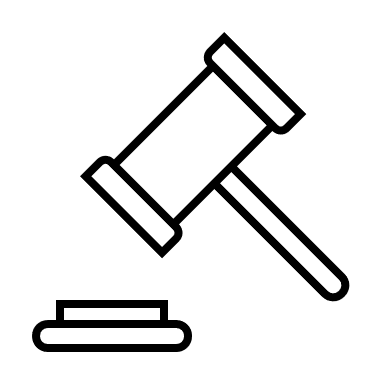 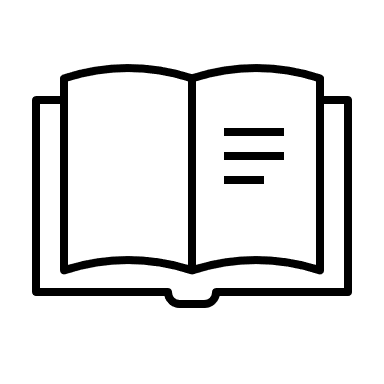 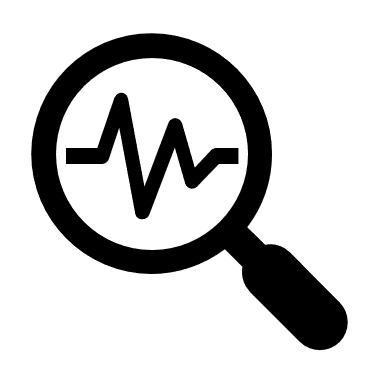 ​ TC 016.701/2011-9
Objetivo: Verificar a forma como a ANP desenvolvia as atividades de fiscalização do cumprimento do compromisso de conteúdo local nos contratos de E&P

Originou Acórdão 2.815/2012 – TCU/Plenário:   

Melhoria da transparência e fundamentação no credenciamento de entidades certificadoras de CL
Melhoria nos processos de fiscalização de CL
Desenvolvimento de ferramentas de TI
TC 030.511/2015-1
ANOP: Avaliar a atuação da ANP em relação aos pedidos de waiver referentes a contratos de E&P, bem como o papel da Agência e do MME na definição de índices de Conteúdo Local
Acórdão 3.072/2016 – TCU/Plenário:
Normatize critérios e objetivos para o instrumento de waiver
Melhor fundamentação e transparência dos índices mínimos exigidos de CL
Realizar análise de custos x benefícios da PCL
Definir objetivos específicos, indicadores e métricas de resultado e prazo de vigência para a PCL 
Inserir a PCL dentro de um contexto mais amplo de política industrial para definição estratégica de segmentos a fomentar
​ TC 029.118/2018-2
Denúncia considerando supostas irregularidades na elaboração da Resolução ANP  726/2018 e na reformulação da PCL.
Acórdão 2.416/2020-TCU/Plenário
Conheceu da denúncia e a considerou improcedente, tendo em vista a Resolução ANP 726/2018 ter recebido parecer favorável da Procuradoria Federal, ter sido objeto de diversas revisões e ter sido submetida a Consulta Pública e Audiência Pública
​ TC 002.152/2019-3
Objetivo: Prestação de contas ordinárias da Secretaria Executiva do Ministério de Minas e Energia (SE-MME), relativas ao exercício de 2016.
Acórdão 11.058/2021 – TCU/2ª Câmara materializou o julgamento pela regularidade das contas apondo ressalvas em decorrência da ausência reiterada de avaliação de custo-benefício da Política de Conteúdo Local do setor de Petróleo e Gás
TC 021.851/2023-9
Processo de Produção de Conhecimento
Objetivo: Conhecer a Política de Pesquisa, Desenvolvimento e Inovação (PD&I) e a Política de Conteúdo Local (PCL) no setor de petróleo e gás natural com o intuito de verificar eventuais interfaces e conexões entre elas.
OBRIGADO!
Para mais esclarecimentos:
​marceloar@tcu.gov.br
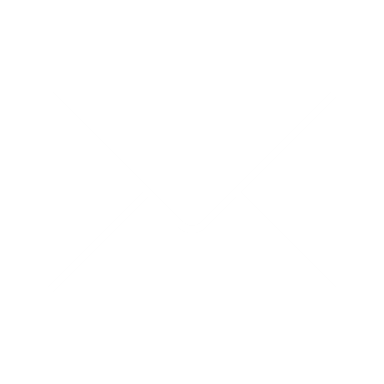 ​61-3527-2422
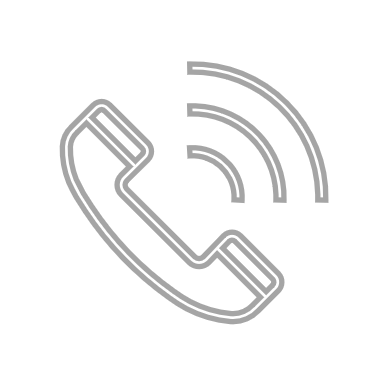